填写你的标题
课程：
汇报人：
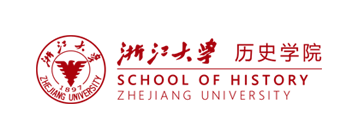 目 录
选题的背景与意义
研究成果展示及应用
Background and significance of the selected topic
Demonstration and application of research results
03
01
02
04
论文总结
研究方法及过程
Paper Summary
Research methods and processes
CONTENTS
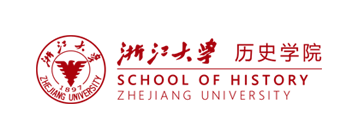 选题的背景与意义
Background and significance of the selected topic
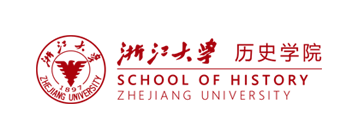 选题的背景与意义
Background and significance of the selected topic
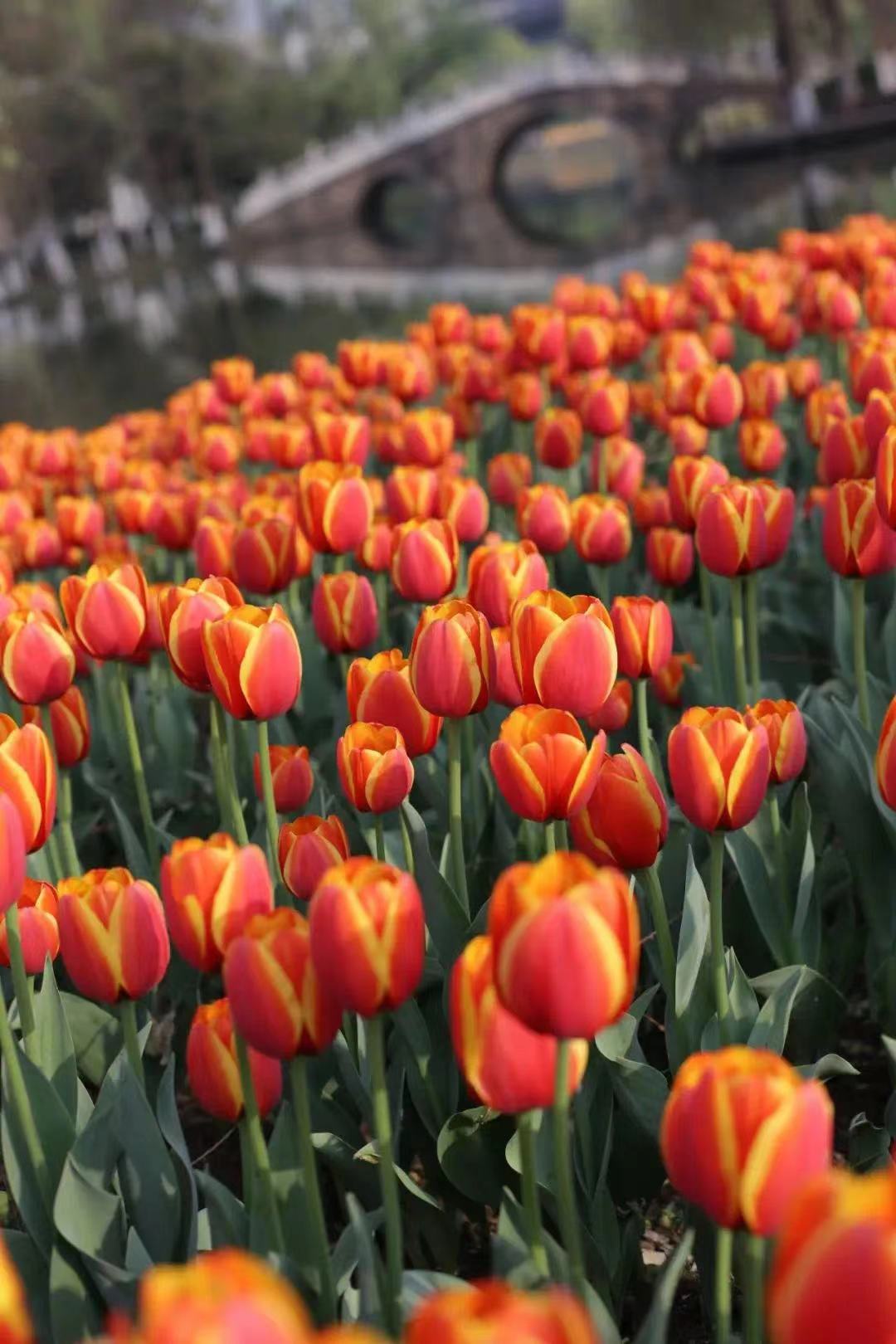 在这里输入文字
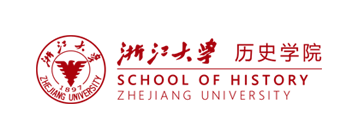 研究方法及过程
Research methods and processes
方法1
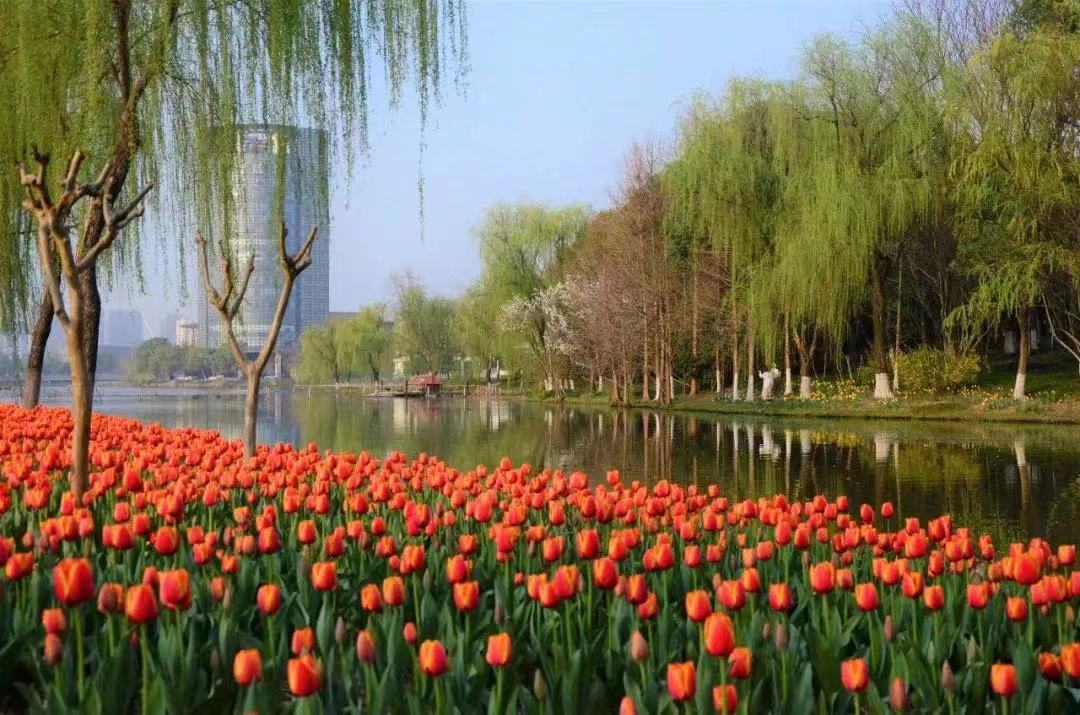 Lorem ipsum dolor sit amet, consectetur adipiscing elit. Donec luctus nibh sit amet sem.
方法2
Lorem ipsum dolor sit amet, consectetur adipiscing elit. Donec luctus nibh sit amet sem.
感谢您的观看！